Урок  математики       в  1  «А» классе
? ? ? ? ? ?
Художник  Тюбик  решил нарисовать  портреты малышей. Для  этого  он купил  несколько баночек с  синей и жёлтой краской.
а)         б)           в)
?
?
?
Решение  …  задач.
Незнайка  решил 3 примера, а Знайка –на 2 примера большеСколько всего приме-            ров  они решили?
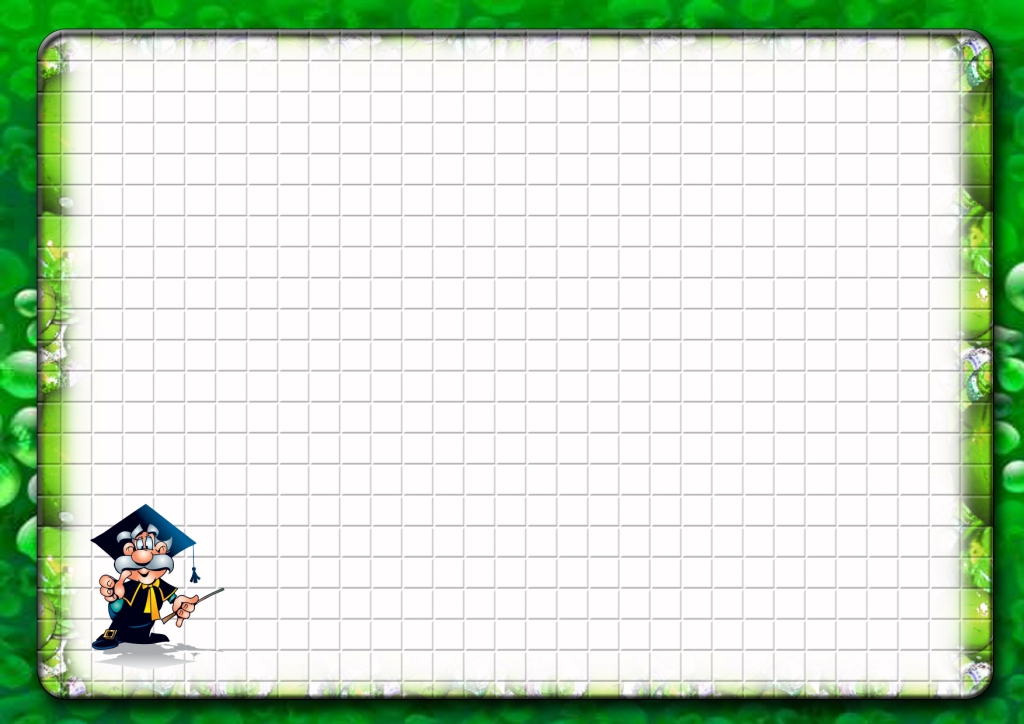 1) 3+2=5 (пр.)
2) 5+3=8 (пр.)
Ответ: 8 примеров      всего.
Решение составных задач.
Мы немножко отдохнёмИ опять решать начнём…
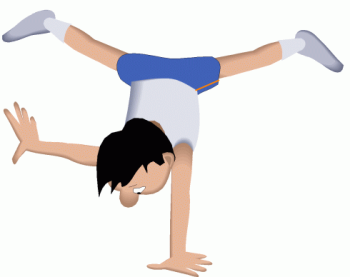 1) 2 + 5 = 7(арт.)
2) 7 + 2 = 9(арт.)
Ответ: 9 арт. всего.
1) 6 – 4 = 2(з.)2) 6 + 2 = 8(з.)Ответ : 8 закладок всего.
9       0       65       1       3